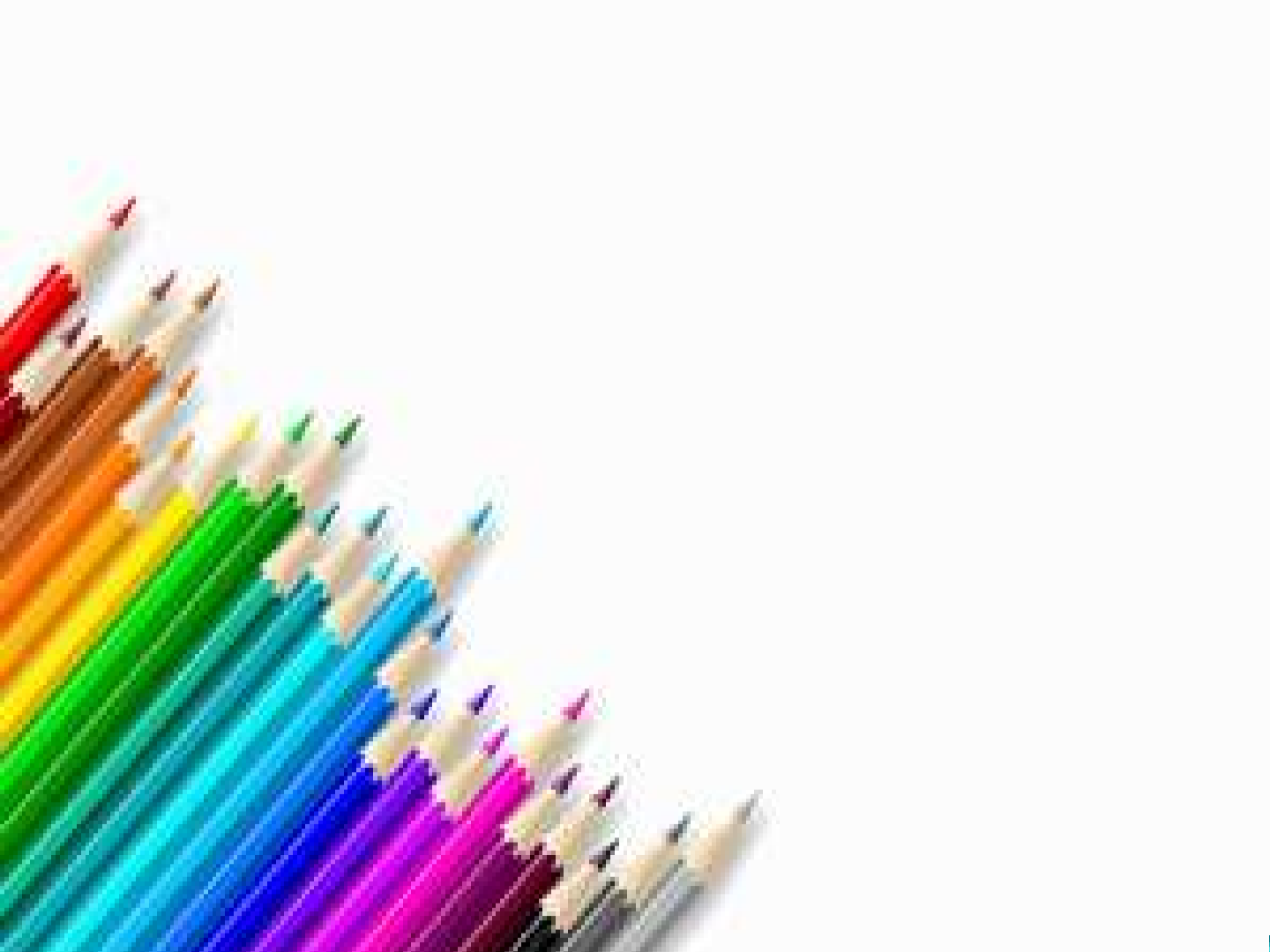 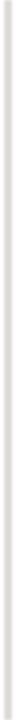 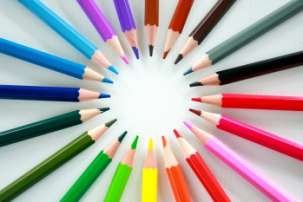 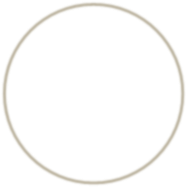 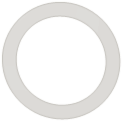 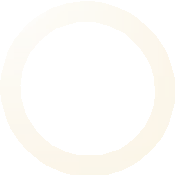 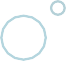 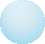 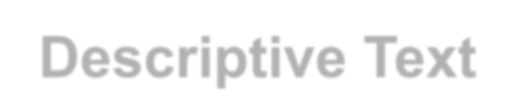 Descriptive Text (II)
By: Miss Anna Sipayung, S.Pd, M.S.
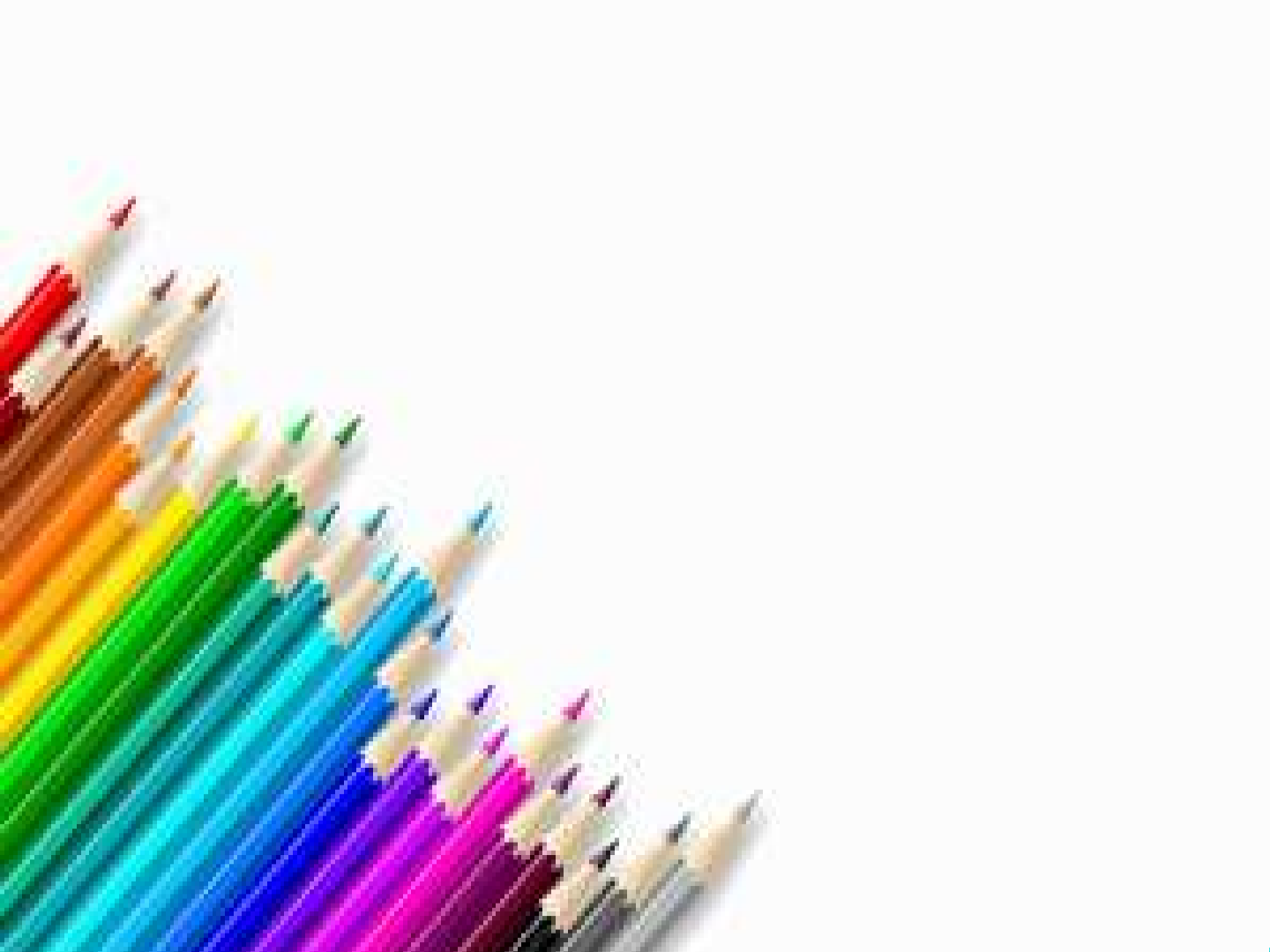 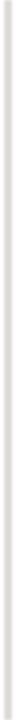 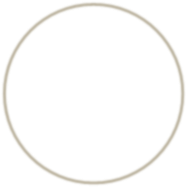 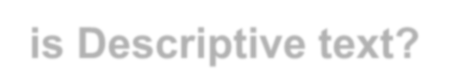 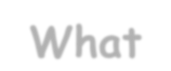 What is Descriptive text?
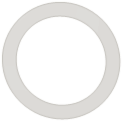 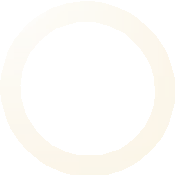 Descriptive text is a kind of text with a
purpose  context
to		give		information.	The  of	this	kind	of	text		is
description of particular thing, animal,  person, or others.
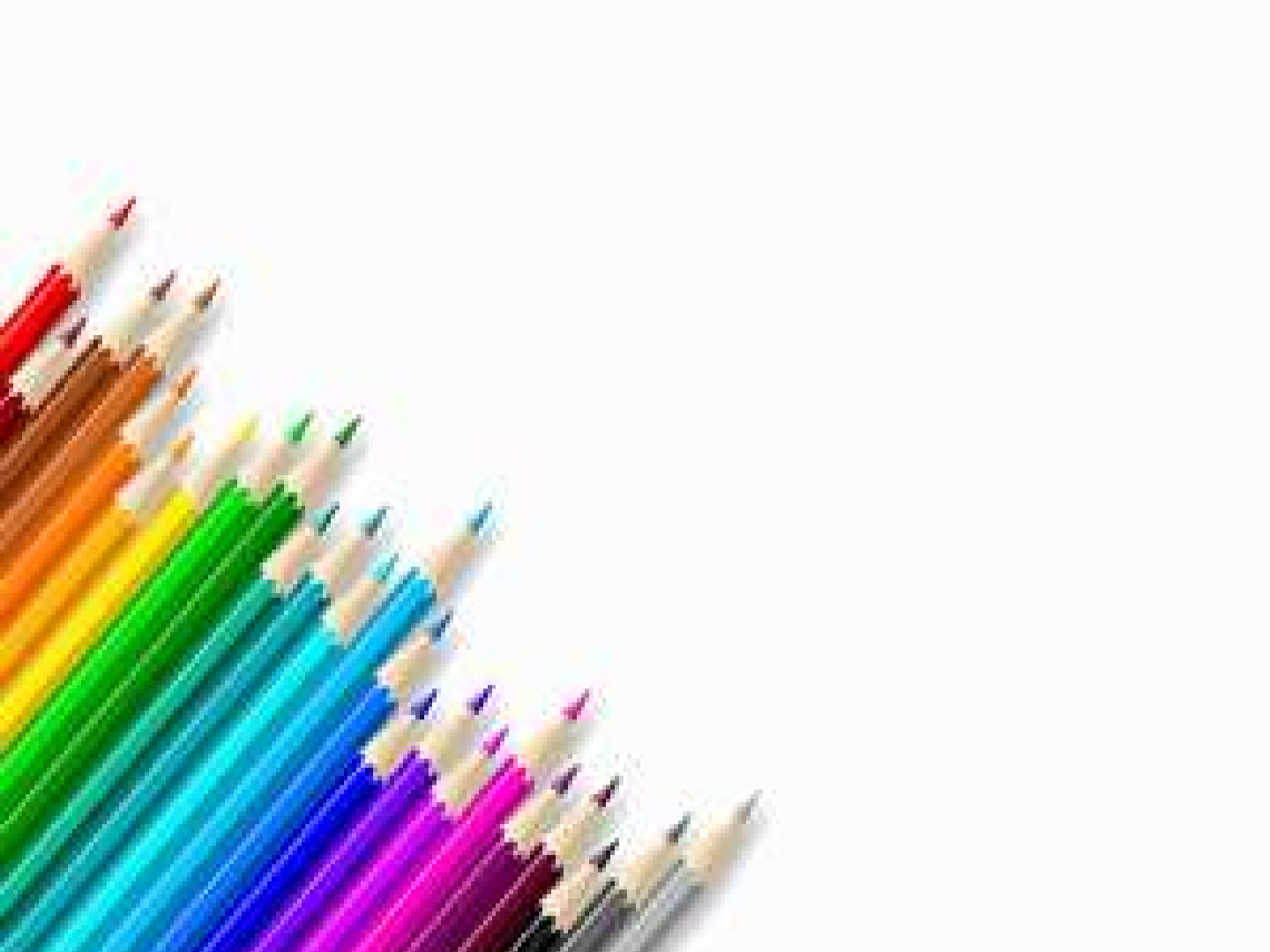 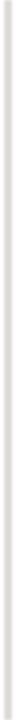 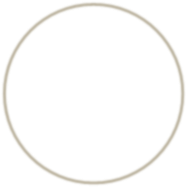 The Generic Structure of  Descriptive Text
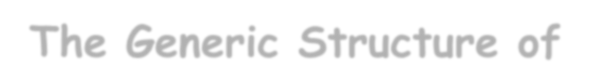 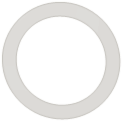 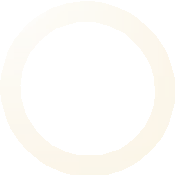 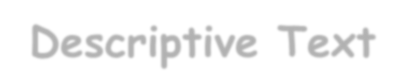 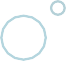 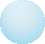 Identification
Introducing where or who is the subject is being  describe.
Description
Describes parts, qualities, and the characteristic  of the person, place, or thing to be describe.
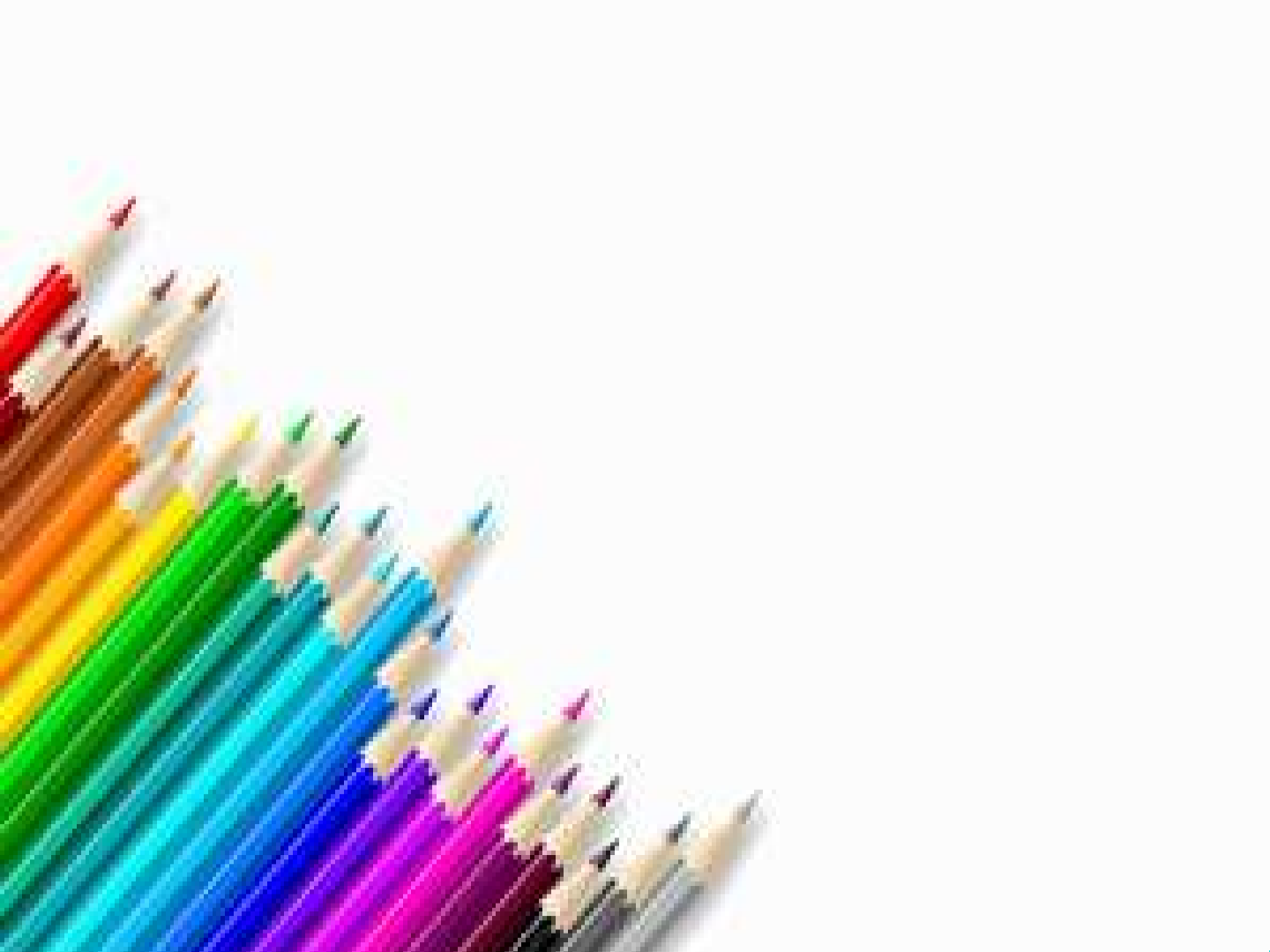 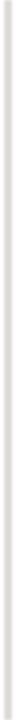 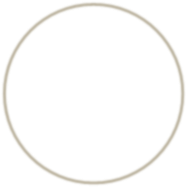 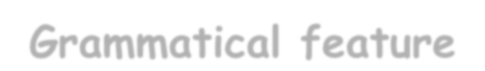 Grammatical feature
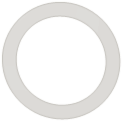 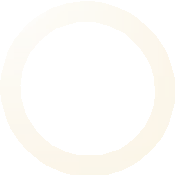 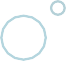 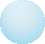 Focus on Specific Participant
Adjective
The Use of simple present tense
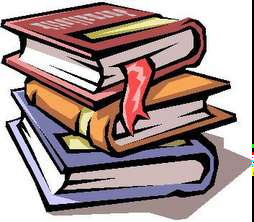 Describing person!
Has … children/ ….Daughter(s) and …  son(s)
Likes …+ ing
Doesn’t like …+ing
What does he/she look like?
He/she …
Is tall/short
Is fat/ skinny
Has long/short hair
Has black/brown/red/blond/gray hair  Has brown/blue/green eyes.
His/her name is	…
He/she…
Is …years old
Is …(nationality)
Speaks … (language)
Is from….
Lives in ….
Is single/married
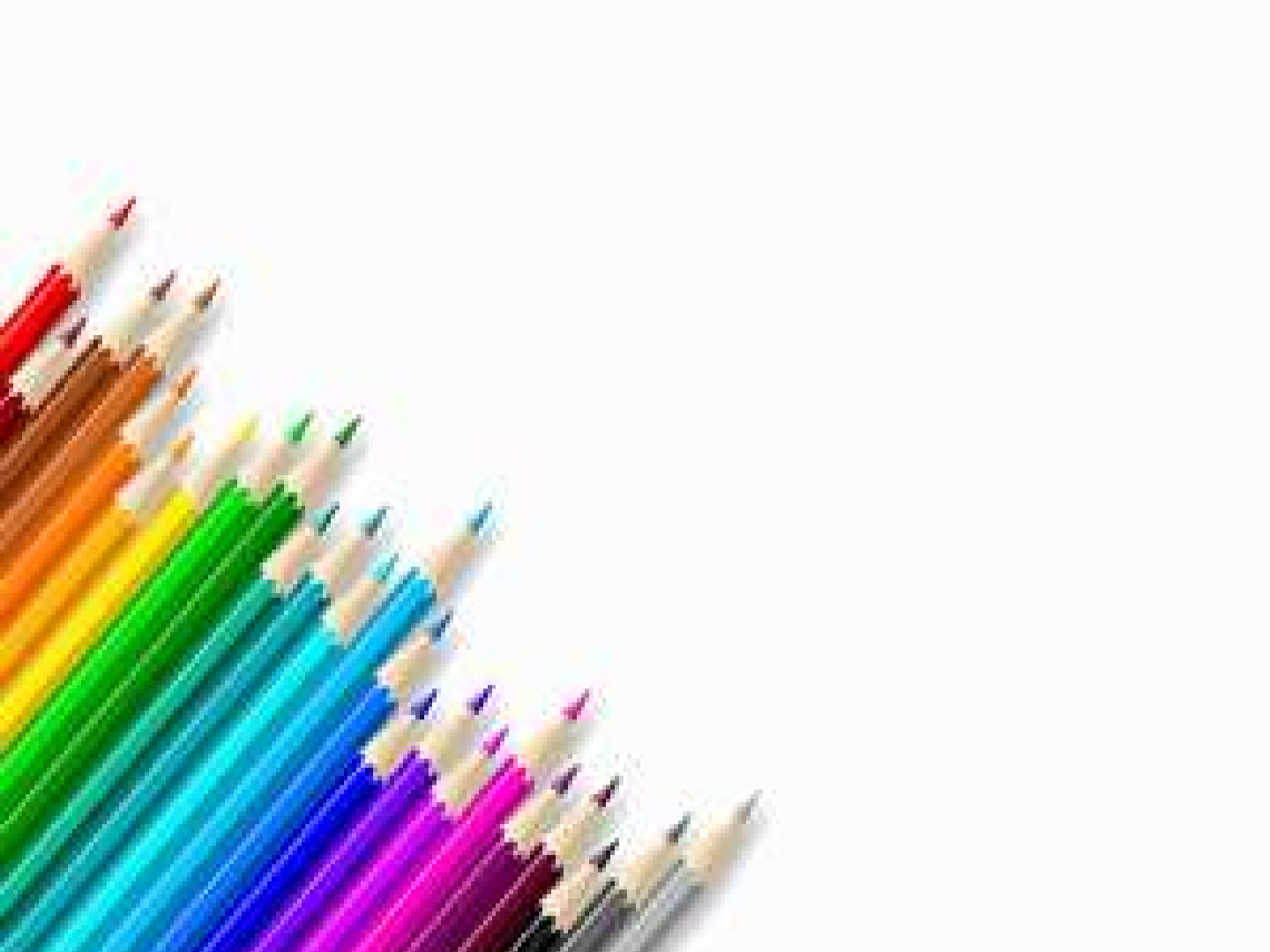 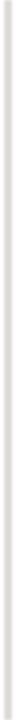 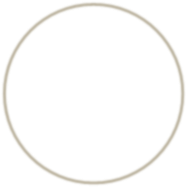 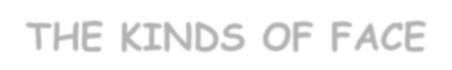 THE KINDS OF FACE
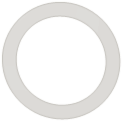 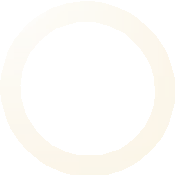 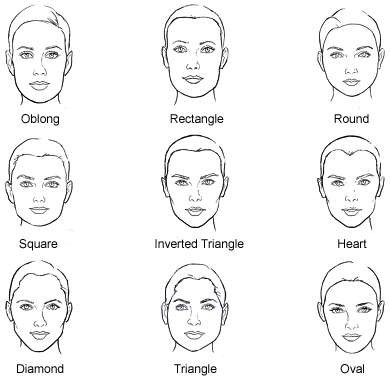 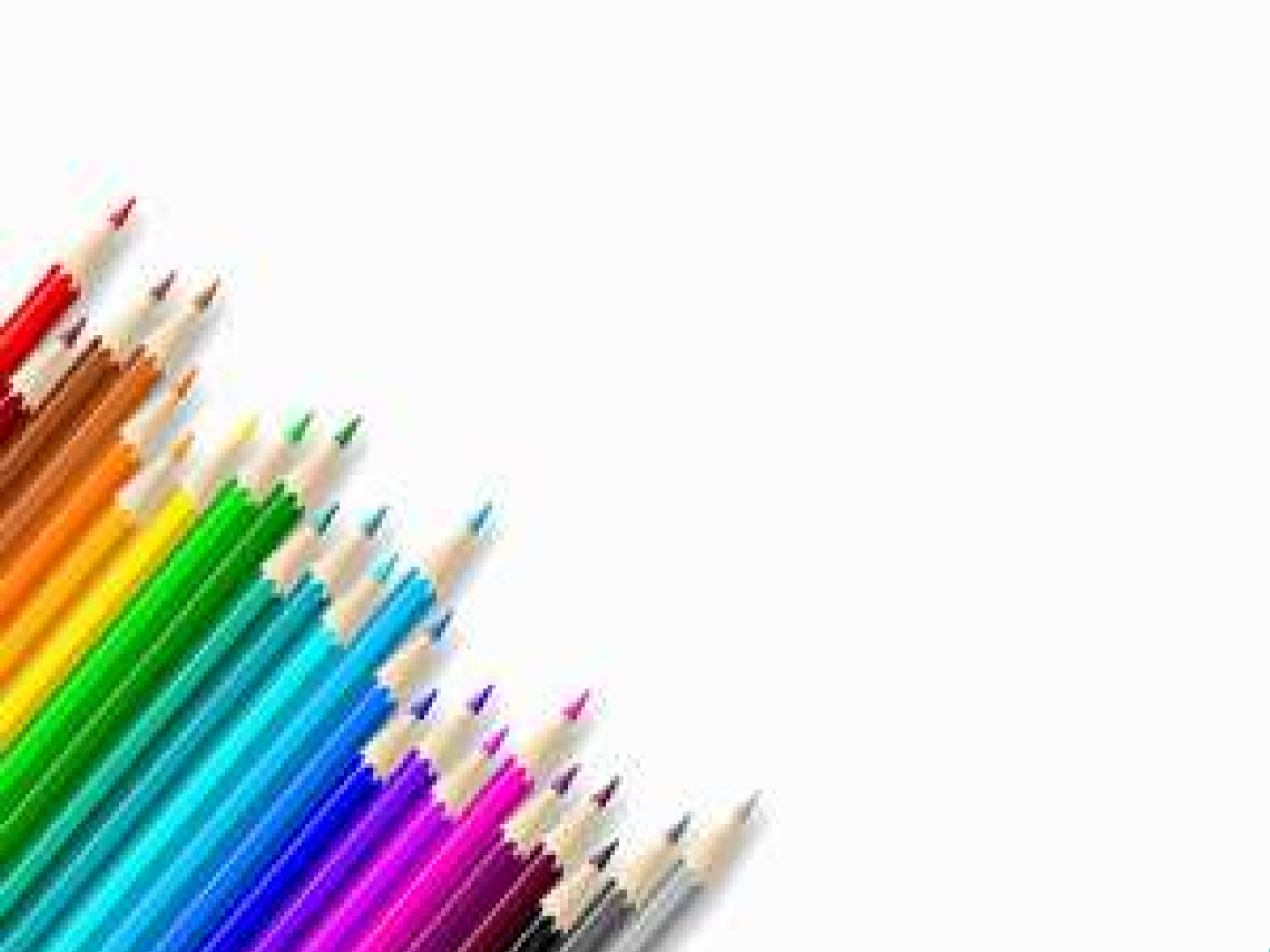 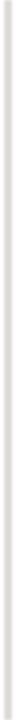 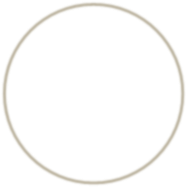 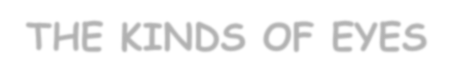 THE KINDS OF EYES
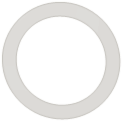 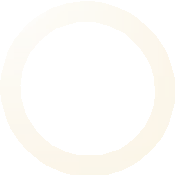 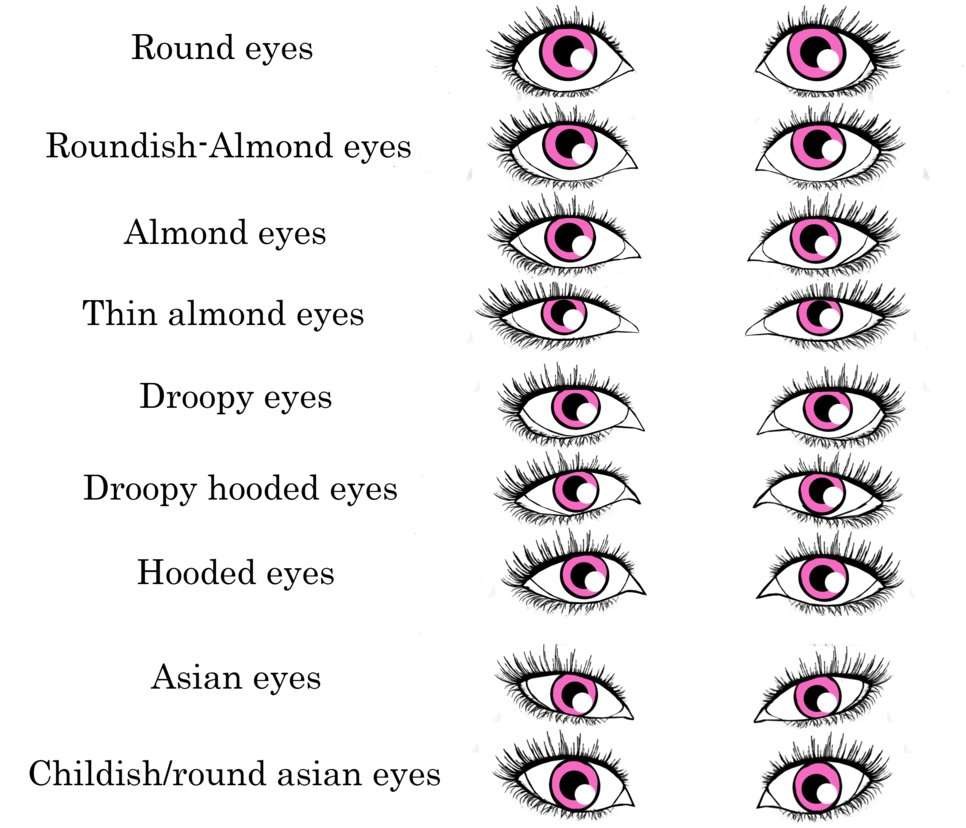 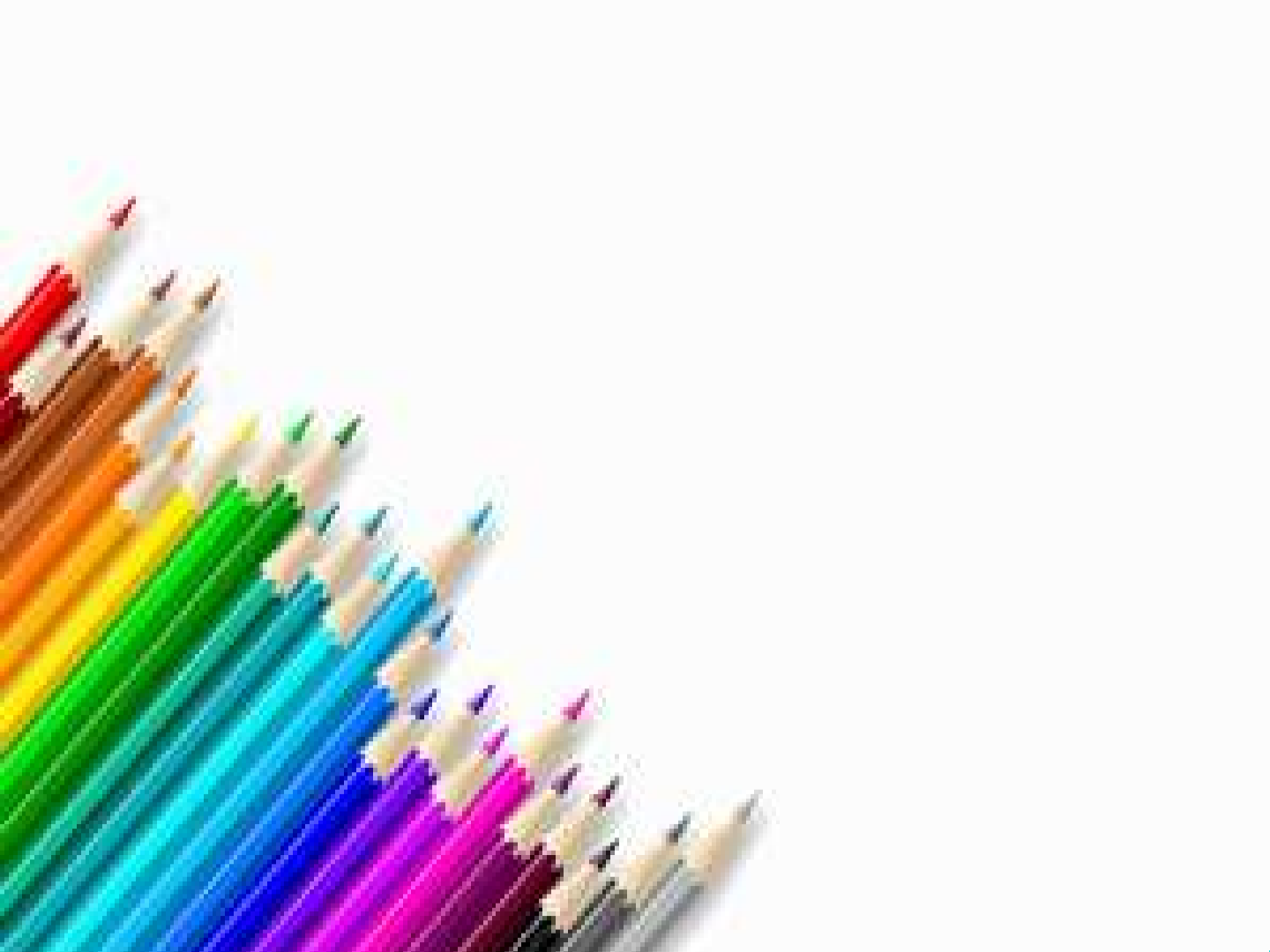 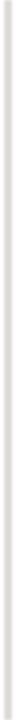 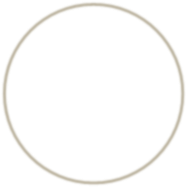 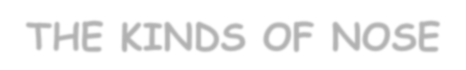 THE KINDS OF NOSE
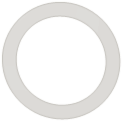 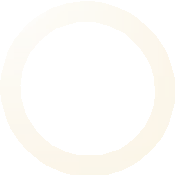 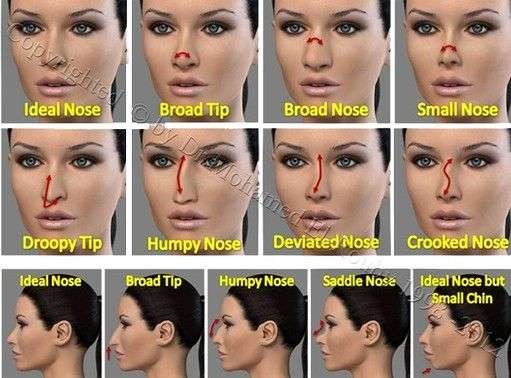 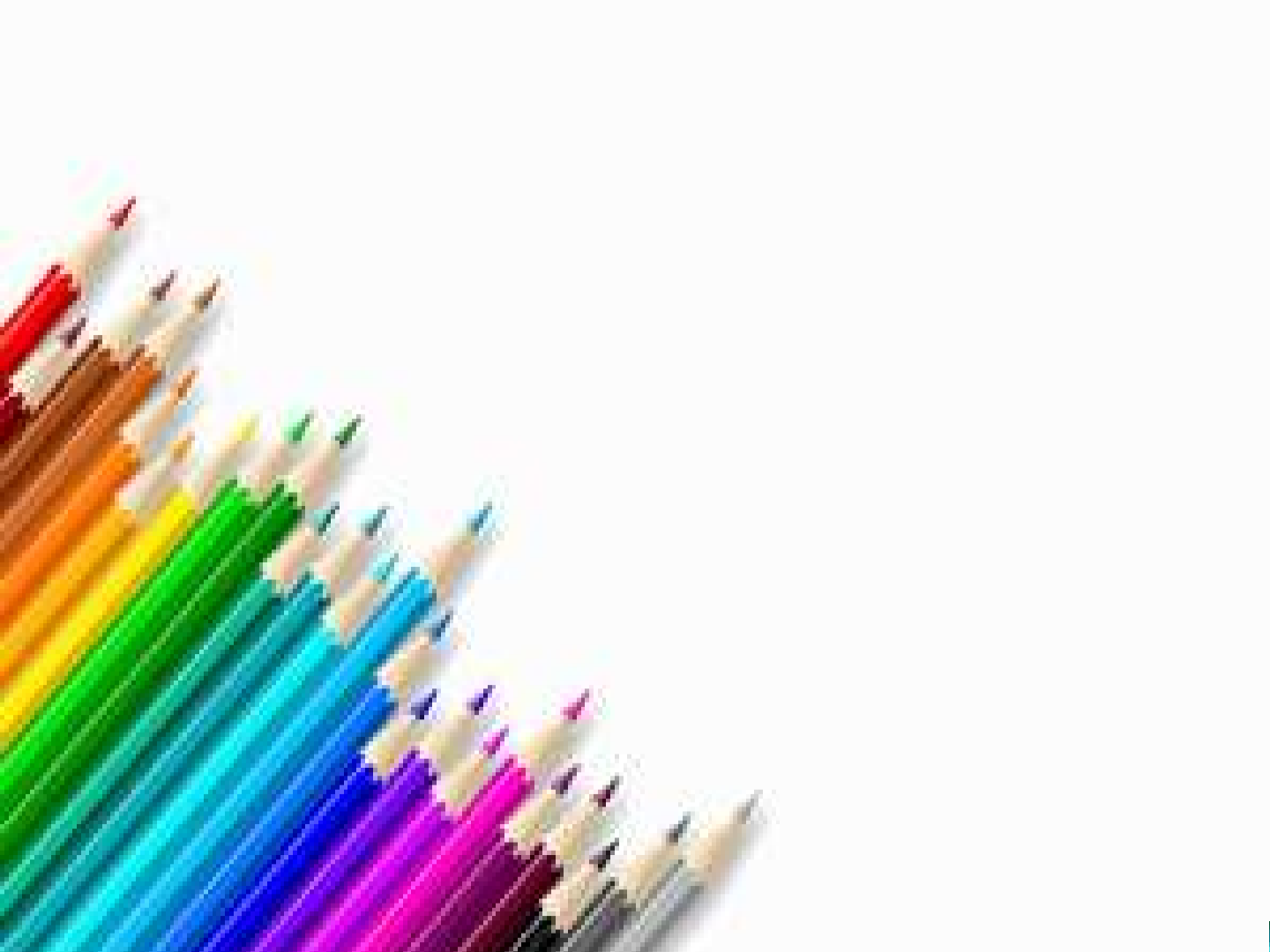 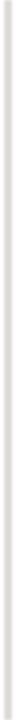 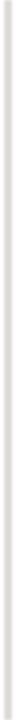 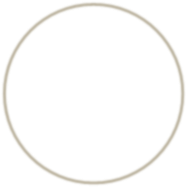 Daniel Jacob Radcliffe
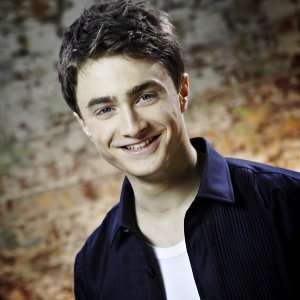 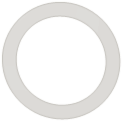 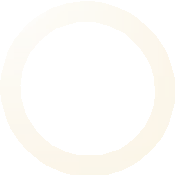 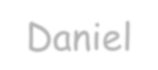 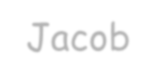 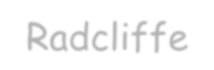 Daniel Jacob Radcliffe

Daniel Jacob Radcliffe was born in  Fulham, London, 23 July 1989. his  nickname is Dan. He is the only child of  Alan Radcliffe and Marcia Gresham.
Dan has white skin, dark brown  hair, blue eyes, and pointed nose. His  height is about 168cm. He is a loyal,  shy, down to earth and humorous
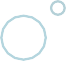 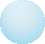 Identification
Description
person.	He  somewhat
is	also	intelligent	and
loves
and
mysterious.
He  racing
football,	Formula	One  gymnastics.
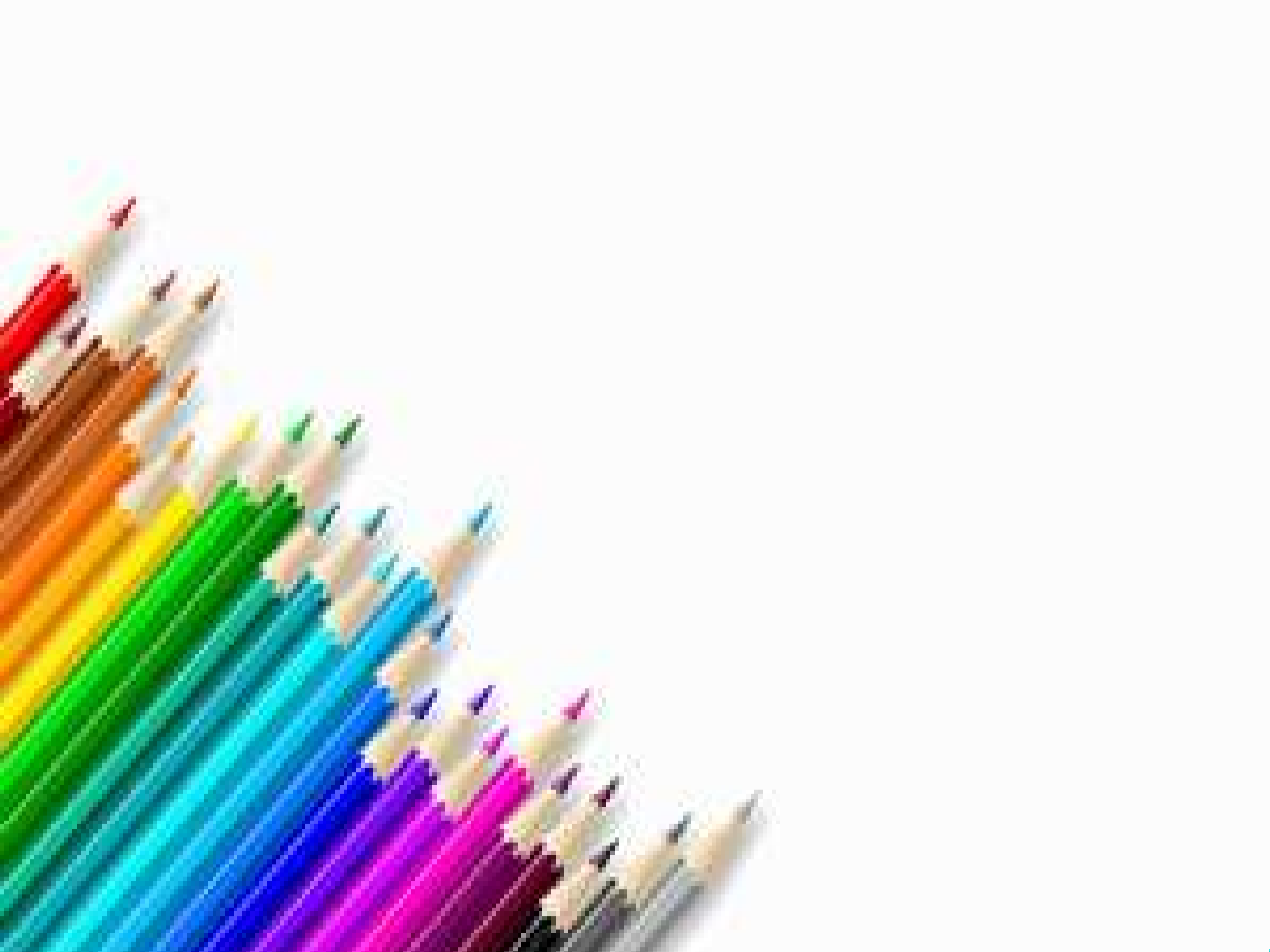 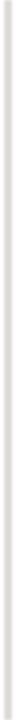 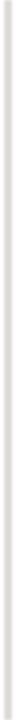 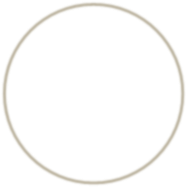 Daniel Jacob Radcliffe
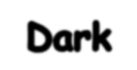 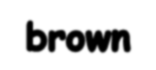 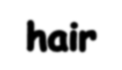 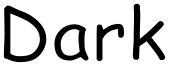 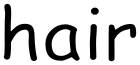 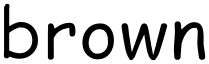 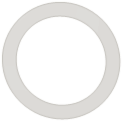 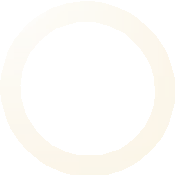 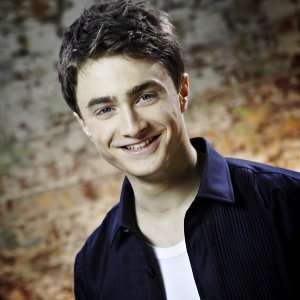 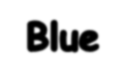 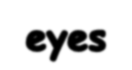 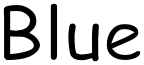 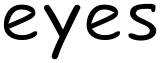 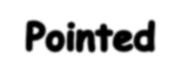 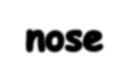 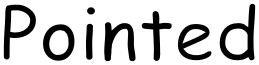 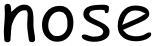 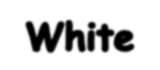 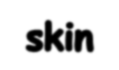 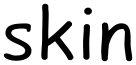 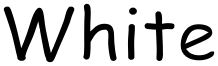 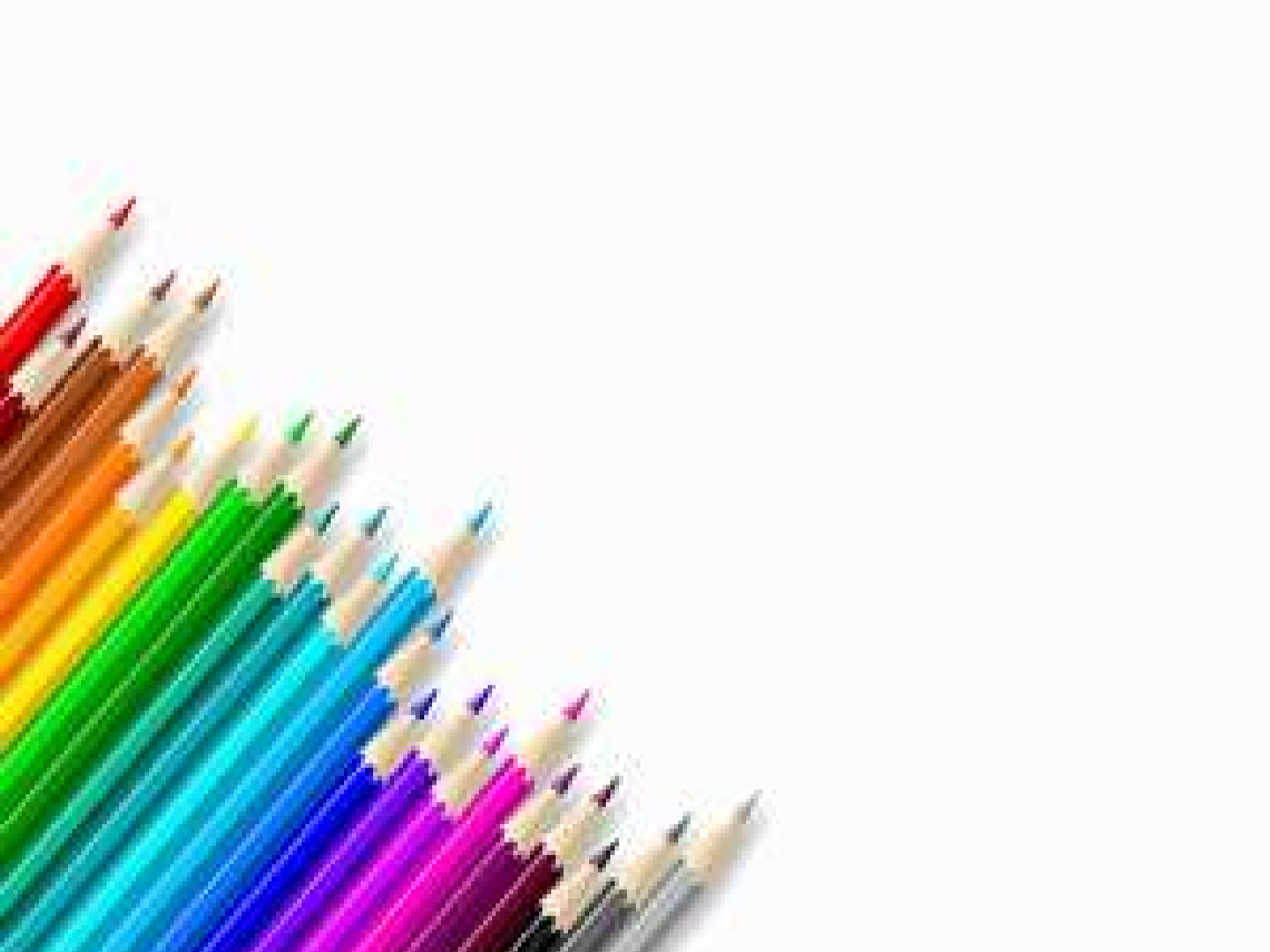 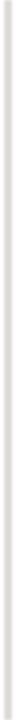 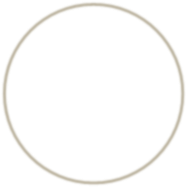 To describe a person’s physical appearance, you can  use the following words
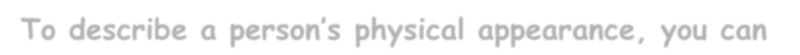 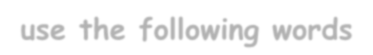 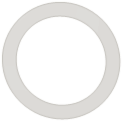 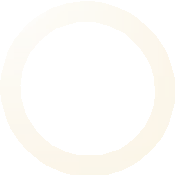 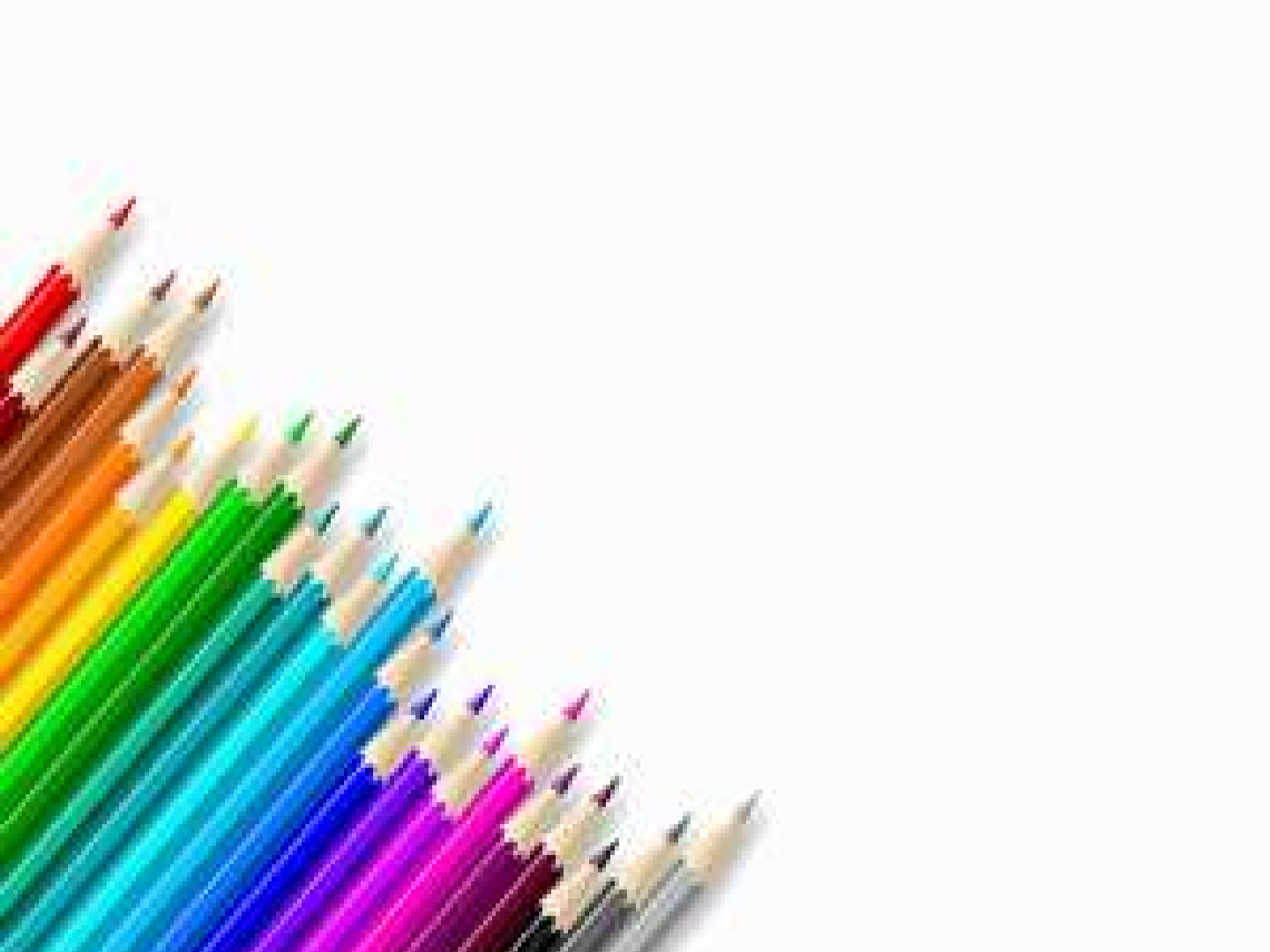 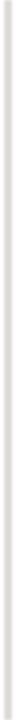 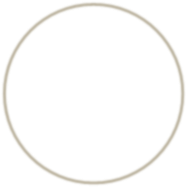 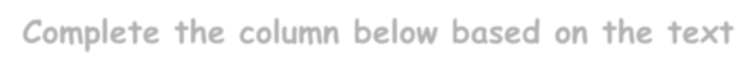 Complete the column below based on the text
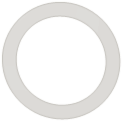 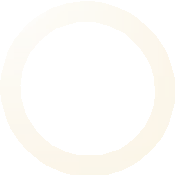